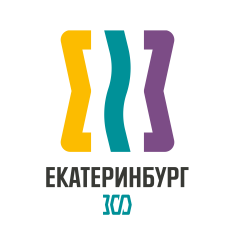 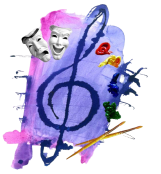 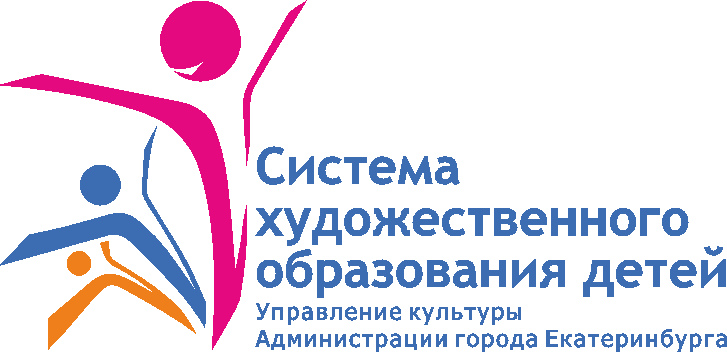 Муниципальное бюджетное учреждение культуры дополнительного образования 
«Екатеринбургская детская школа искусств №1»
«Обзор учебной литературы 
при подготовки к урокам по учебному предмету 
История изобразительного искусства»
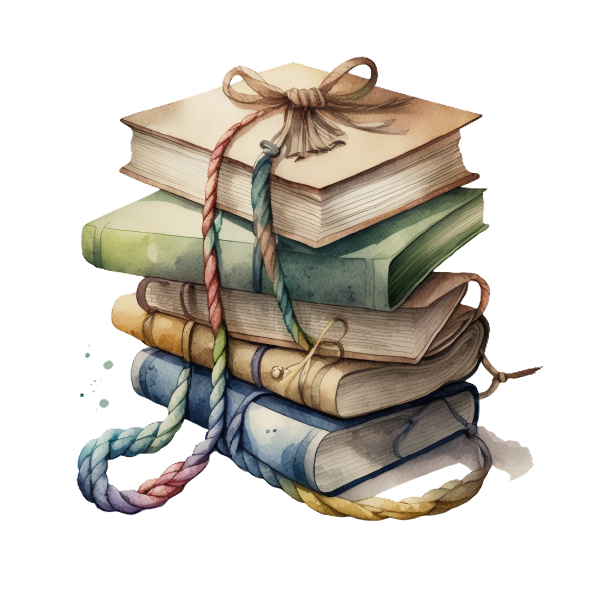 Автор: Ульяна Анатольевна Оленина
Екатеринбург, 2023
План работы
1) Ретроспектива, первые встречи с литературой по истории искусств
2) Учебная литература по истории искусств 70-80 годов 20 века 
3) Учебная и методическая литература конца 90 – начала 21 века по истории искусств
3) Современная учебная и методическая литература, характеристики и систематизация
4) Предложения по работе в создании электронных библиотек преподавателя в будущем
Первое знакомствоисторией искусств
«Итальянская Монументальная живопись. Раннее Возрождение» Даниловой И.Е..
Ретроспектива
Многотомник «Всеобщая история искусств», издававшийся с 1958 года.
Учебная литература по истории искусств 70-80 годов 20 векаДоступная литература времени обучения автора в Художественной Школе.
Учебная литература по истории искусств 70-80 годов 20 века
Учебная и методическая литература конца 90 – начала 21 века по истории искусств
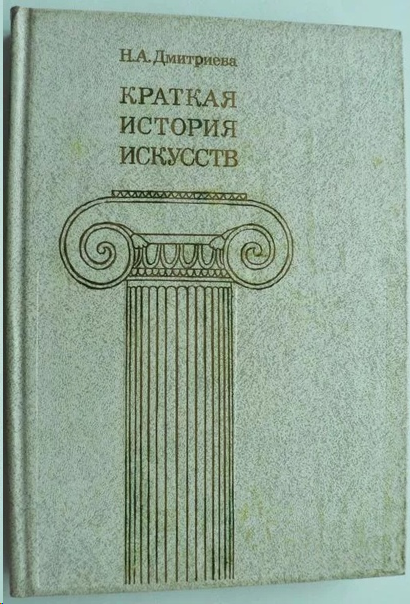 Учебная и методическая литература конца 90 – начала 21 века по истории искусств
Современная учебная и методическая литература, характеристики и систематизация
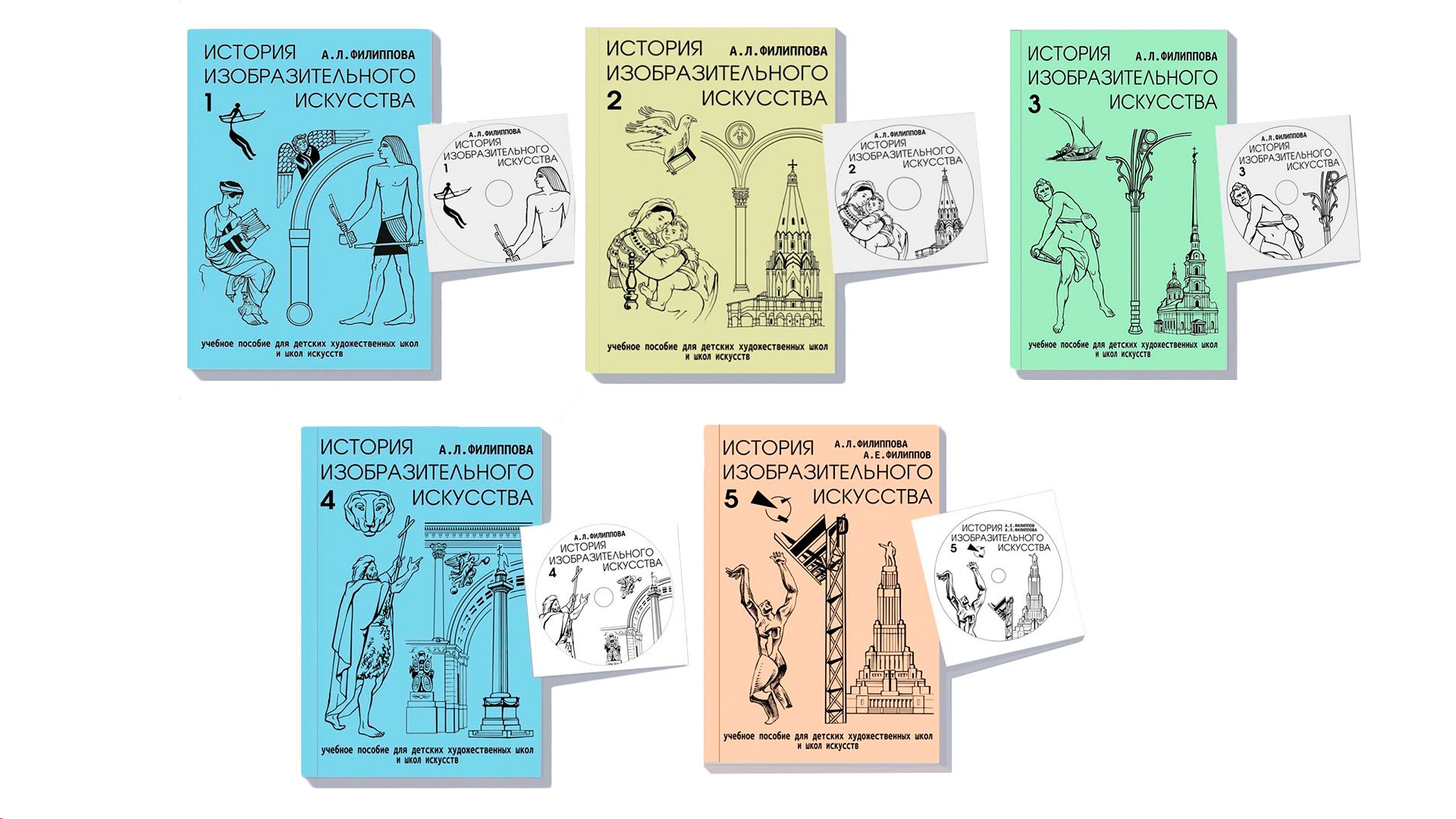 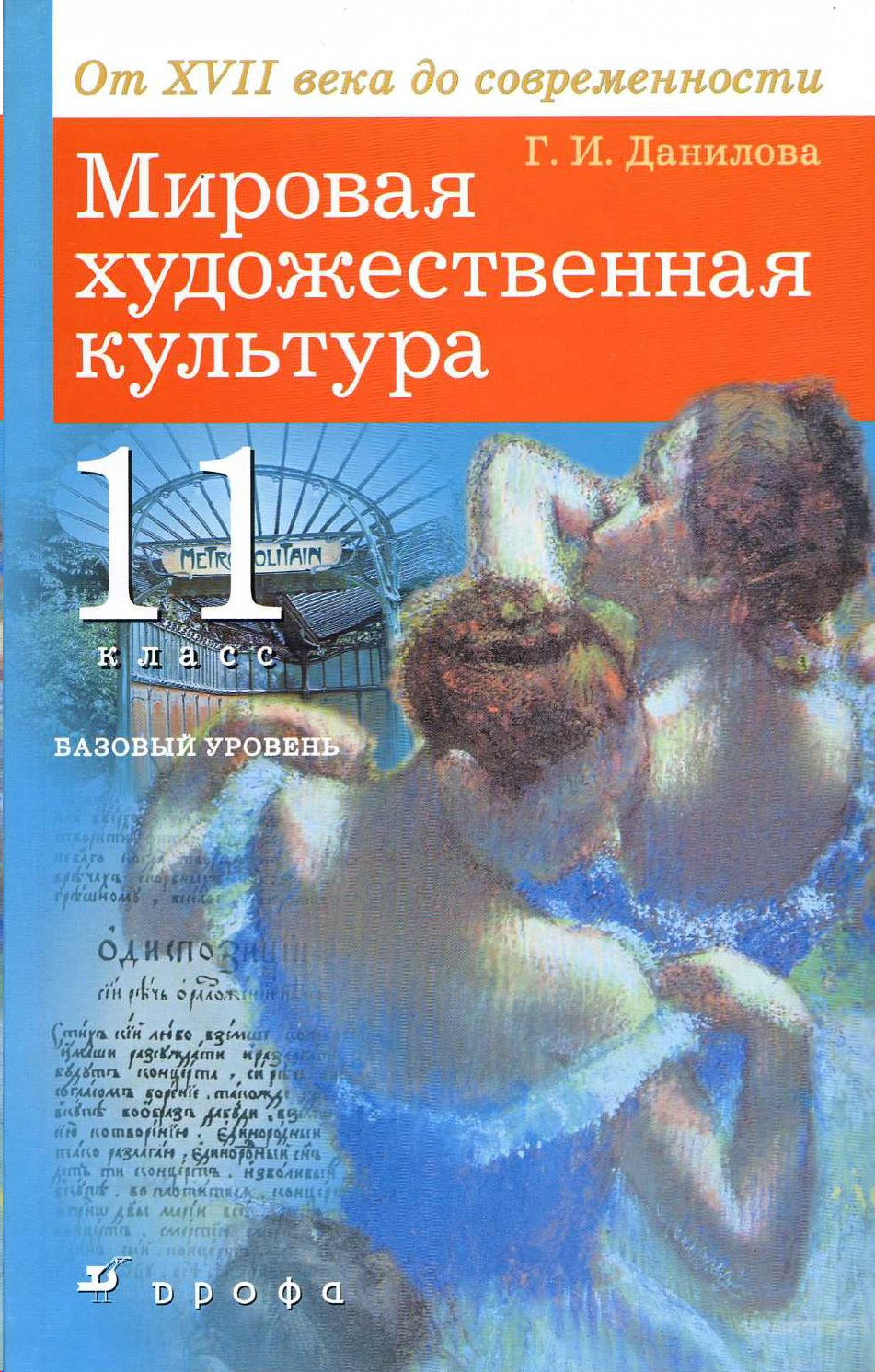 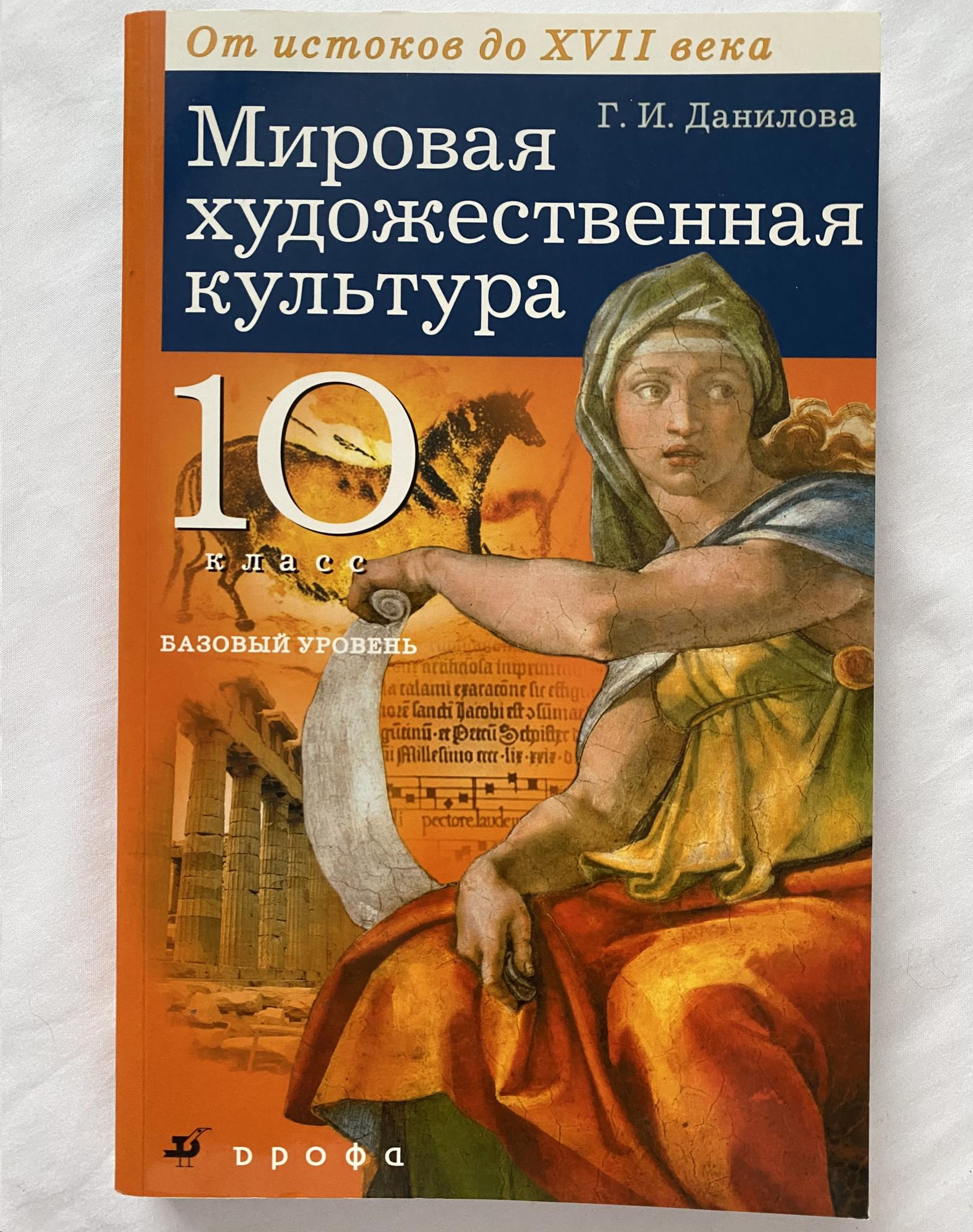 Современная учебная и методическая литература, характеристики и систематизация
Галина Данилова "Мировая художественная культура. 
От истоков до XVII века. 10 класс.
        От XVII века до современности, 11 класс
 Базовый уровень. Учебник
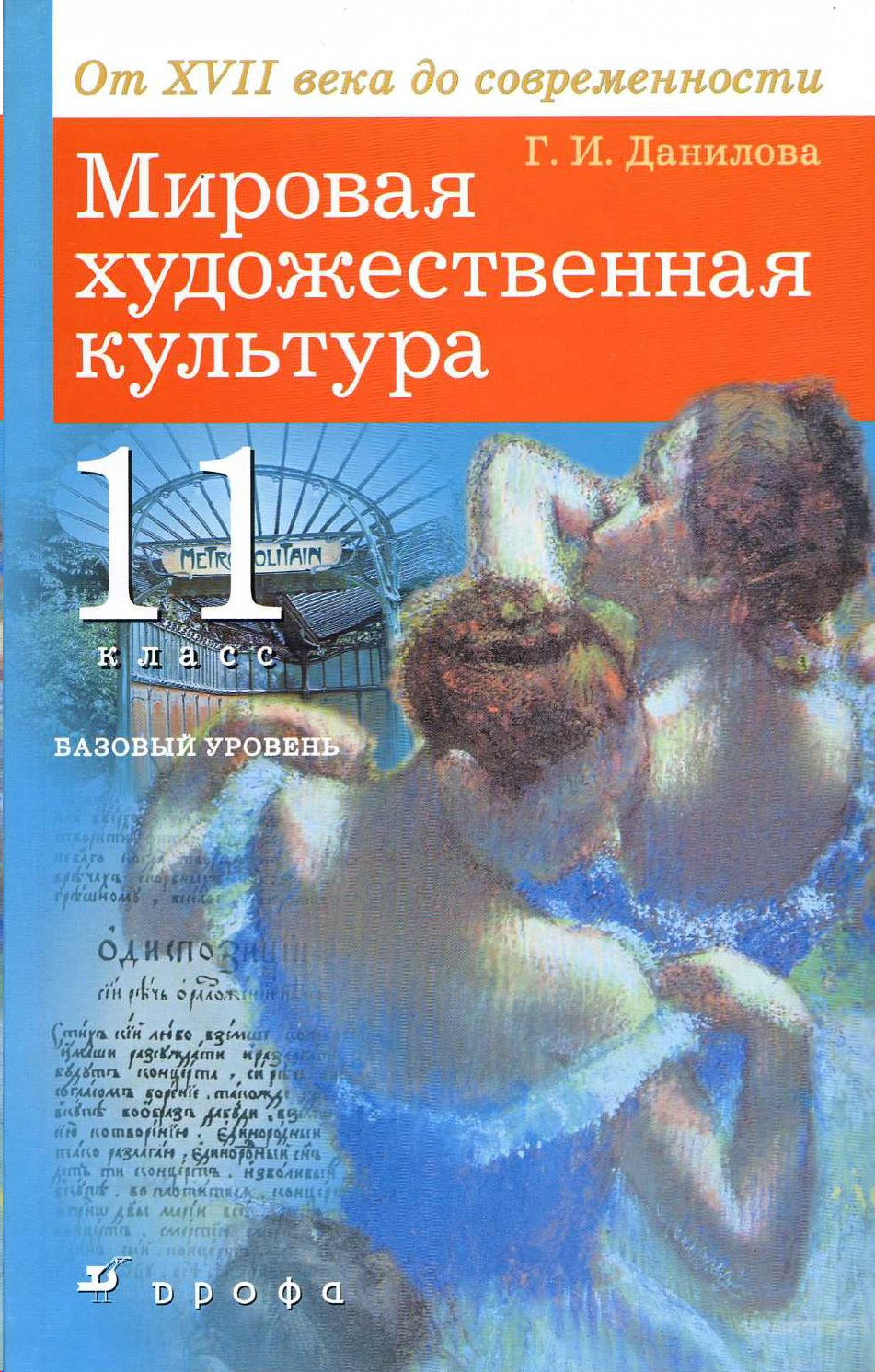 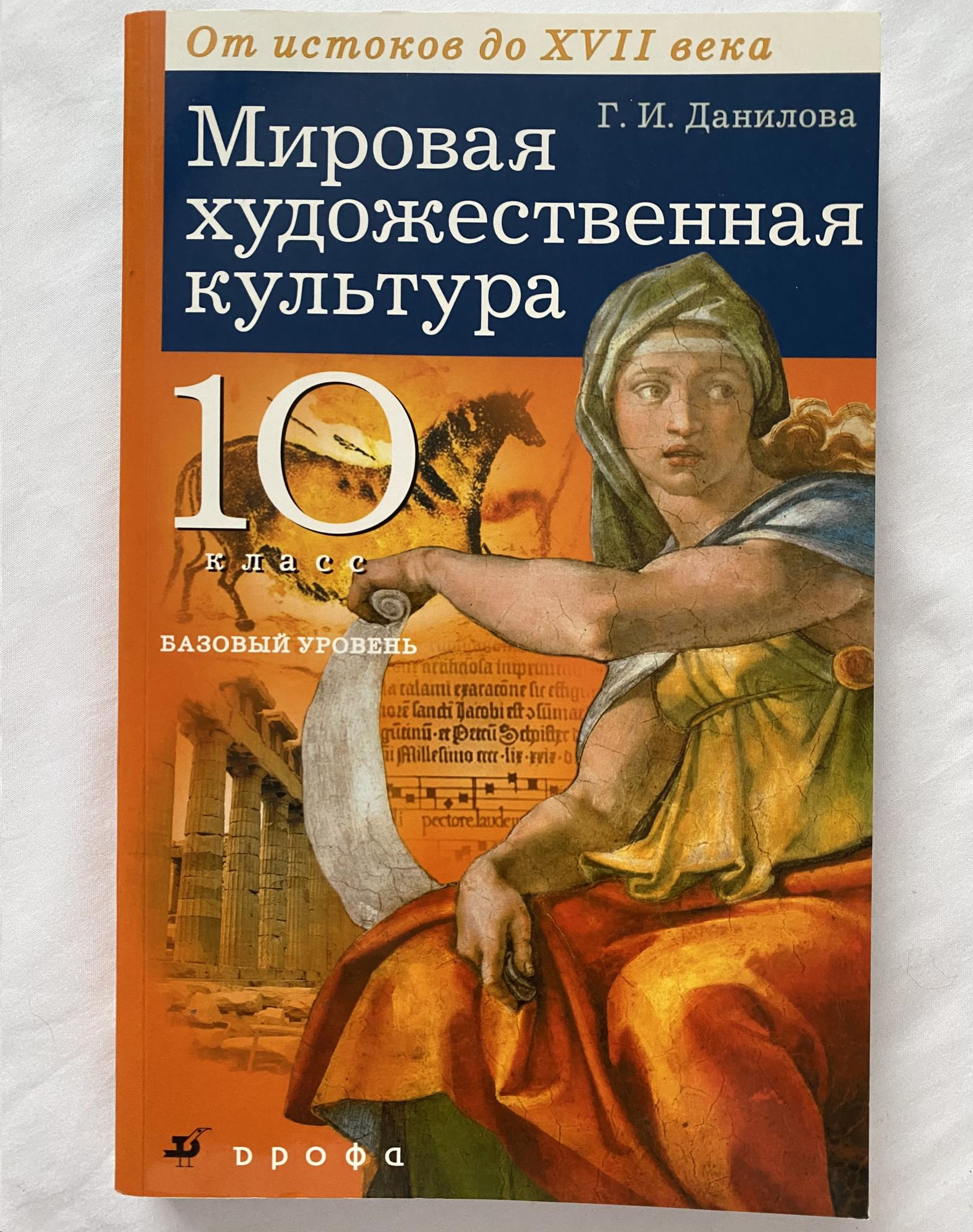 Современная учебная и методическая литература, характеристики и систематизация
История Изобразительного Искусства А.Л. Филиппова
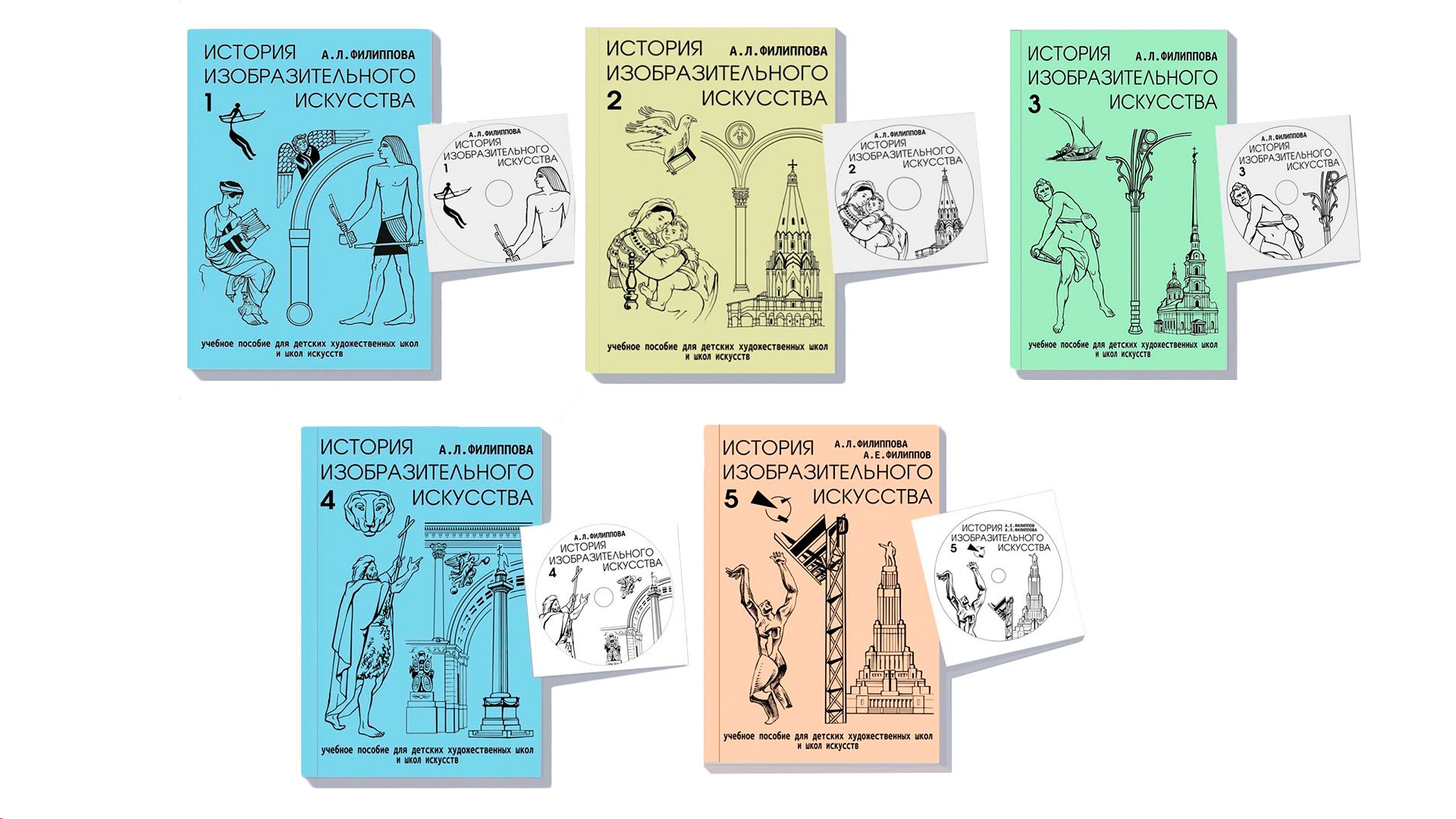 Предложения по работе в создании электронных библиотек преподавателя в будущем
В сети Интернет много информации, в которой сложно ориентироваться, поиски рабочего и учебного материала требуют много времени и сил и не всегда увенчиваются успехом. Возможно, стоит подумать о создании электронной библиотеки на базе Ресурсного Центра, в которую можно будет загрузить доступные электронные учебные издания, где можно было бы получить помощь и совет при подготовке учебного материала, поделиться своим мнением по поводу того или иного издания и пособия.
СПАСИБО ЗА ВНИМАНИЕ!